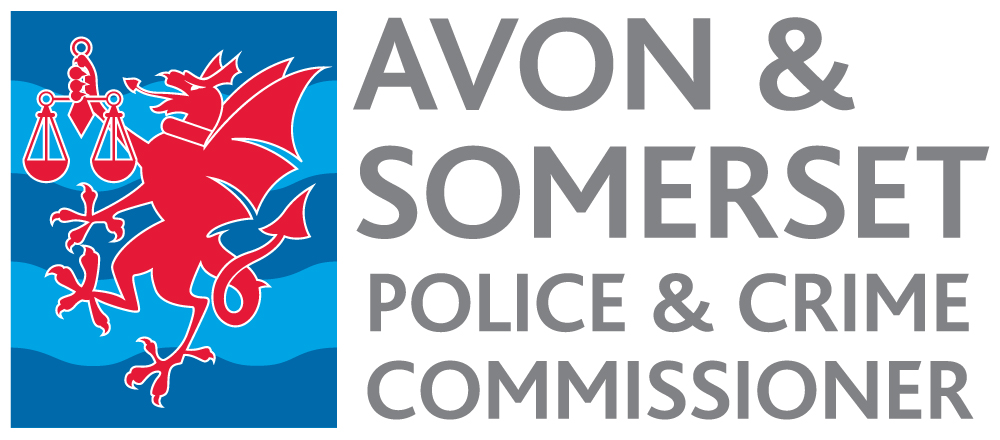 National Police and Crime Measures
(Priorities for Policing)

Contribution of Avon and Somerset Police
Quarter ending November 2021
1
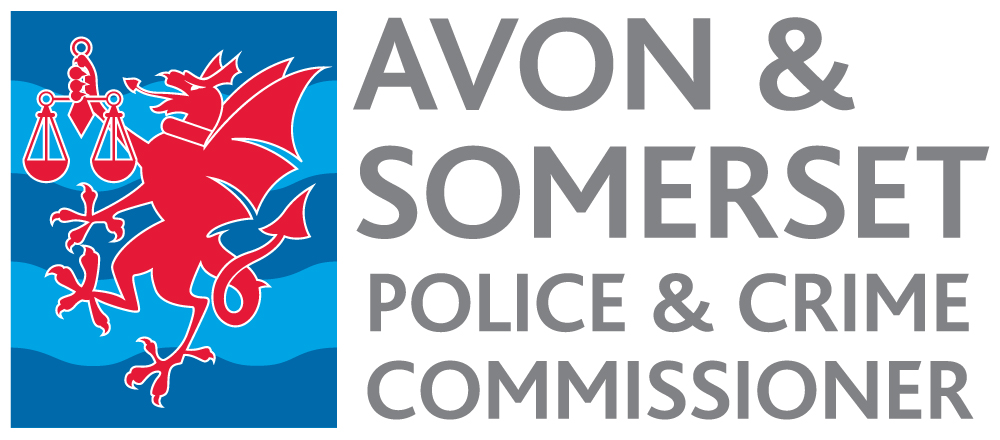 Glossary
Action Fraud – is the UK’s national reporting centre for fraud and cybercrime where victims should report fraud if they have been scammed, defrauded or experienced cyber crime in England, Wales and Northern Ireland.

ASP – Avon and Somerset Police

Cyber dependent crime – these are offences that can only be committed using a computer, computer networks or other form of information communications technology. 

CPS – Crown Prosecution Service.

Domestic abuse – is where a person is abusive towards another, they are personally connected and are 16 years of age or older.

MSG – Most similar groups. These are groups of police force areas that have been found to be the most similar to each other based on an analysis of demographic, social and economic characteristics which relate to crime. They are designated by Her Majesty’s Inspectorate of Constabulary Fire & Rescue Service (HMICFRS). The forces ‘most similar’ to Avon & Somerset are Staffordshire, Derbyshire, Essex, Hampshire, Hertfordshire, Kent and Sussex. Most similar forces.

Neighbourhood Crime – defined in the national Beating Crime Plan 2021 as vehicle-related theft, domestic burglary, theft from the person and robbery of personal property.

Patrol – the department of Avon and Somerset Police which has most uniformed officers; these officers attend more incidents than any other department.

PREVENT – is a government-led programme which aims to safeguard vulnerable people from being drawn into terrorism.

Project Bluestone – is the Avon and Somerset Police response to Rape and Serious Sexual Offences. A transformative pathfinder approach being rolled out nationally as part of the cross-governmental improvement plan Operation Soteria.
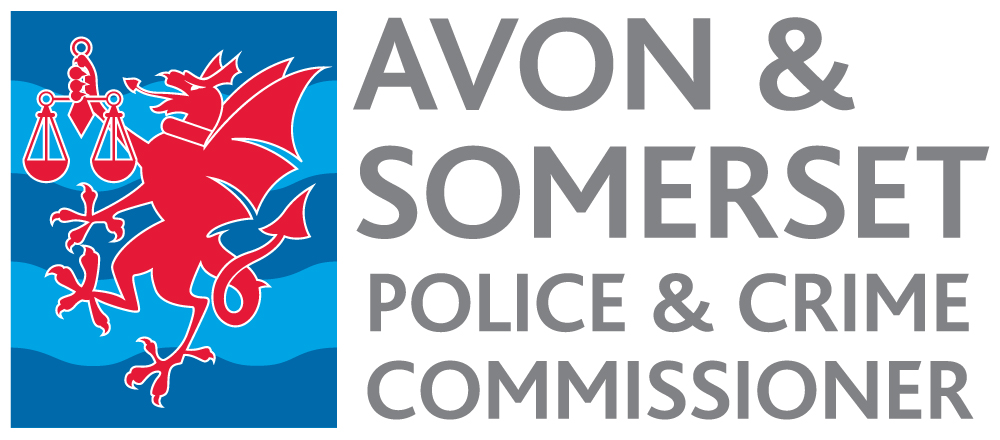 Reduce Murder and Other Homicide
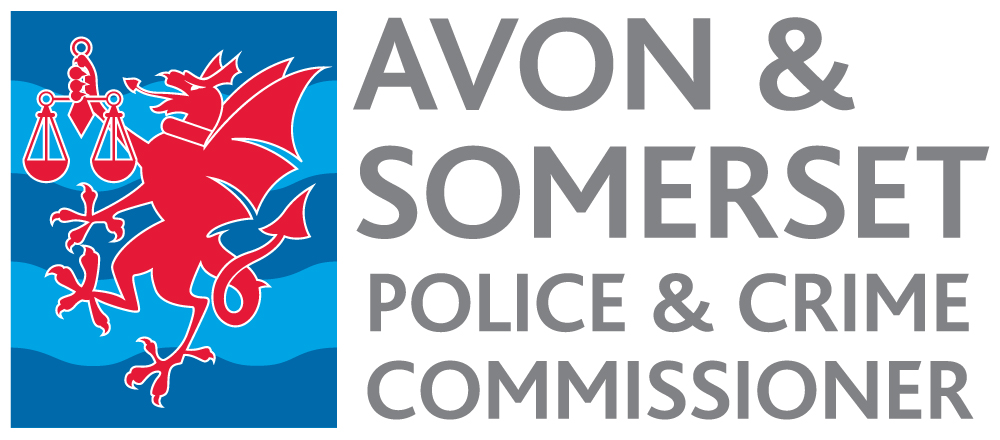 Reduce Serious Violence
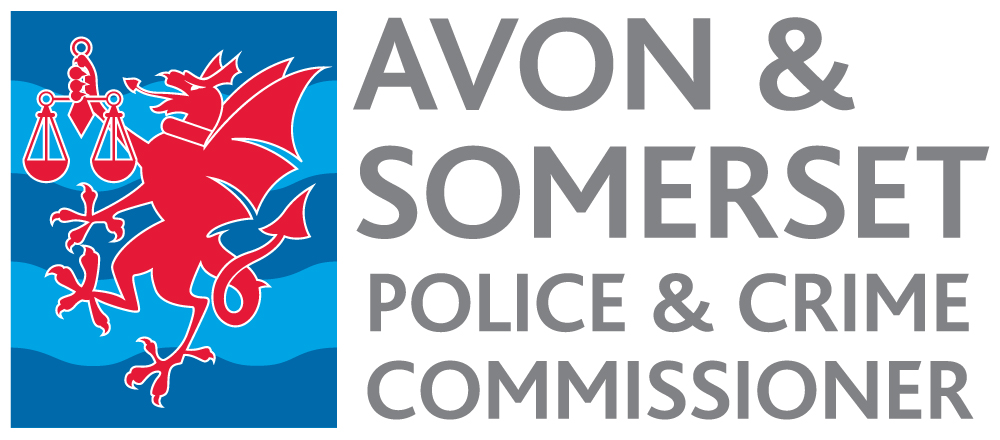 Disrupt Drugs Supply and County Lines
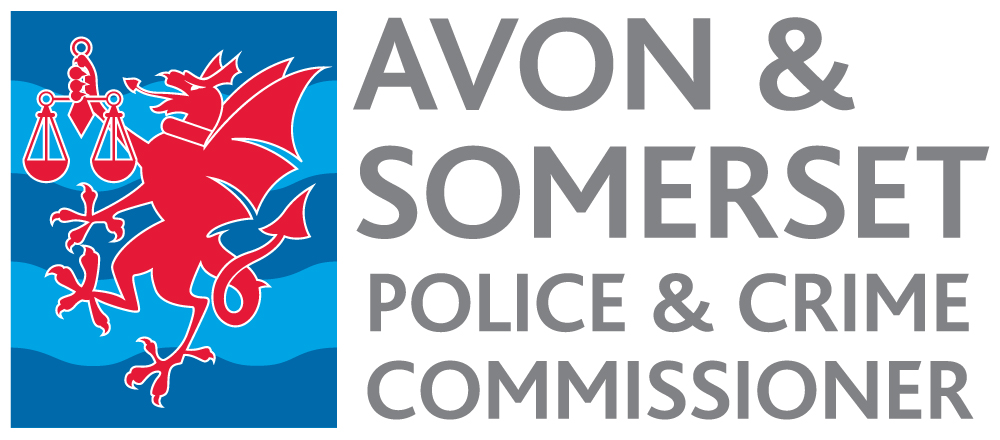 Reduce Neighbourhood Crime
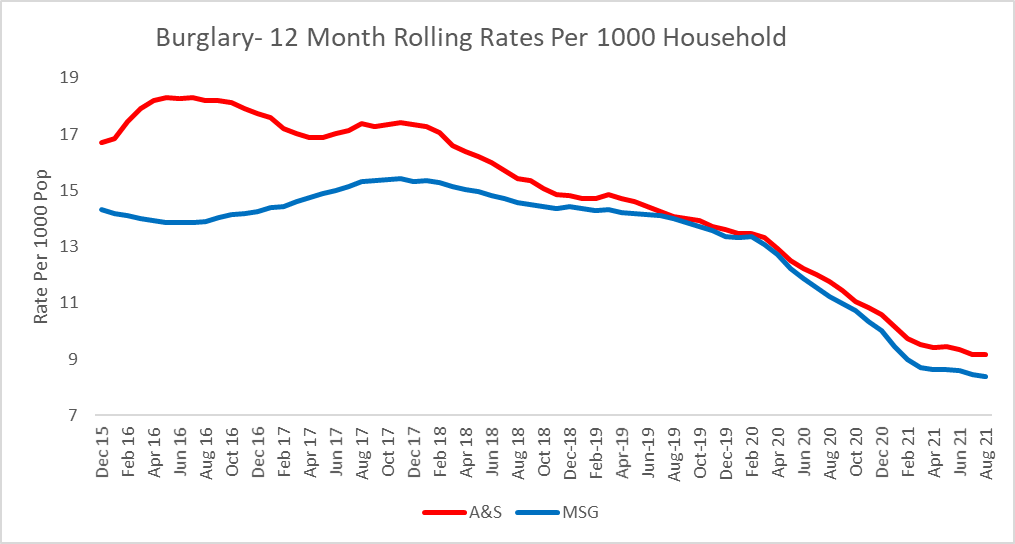 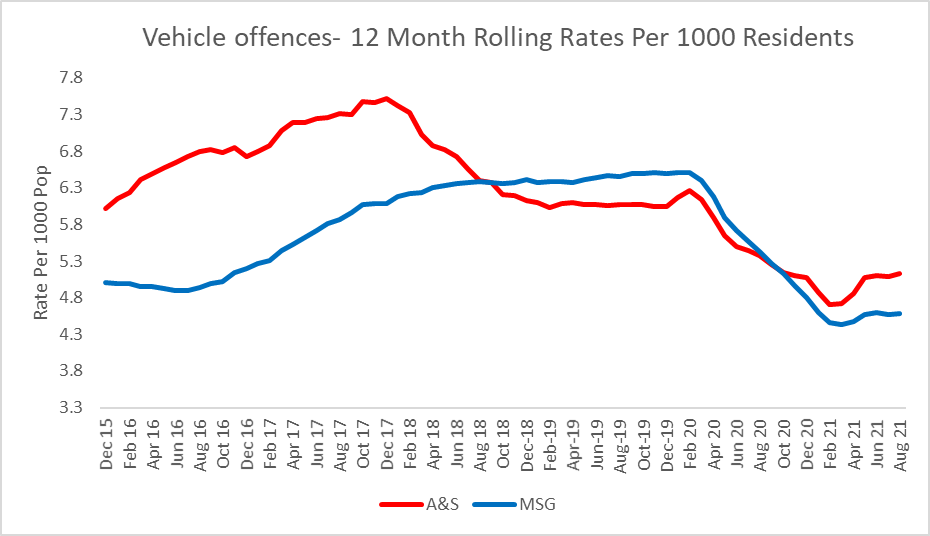 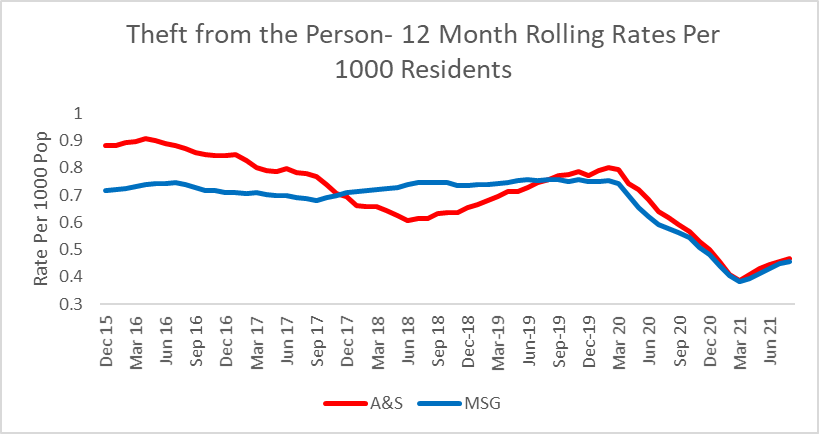 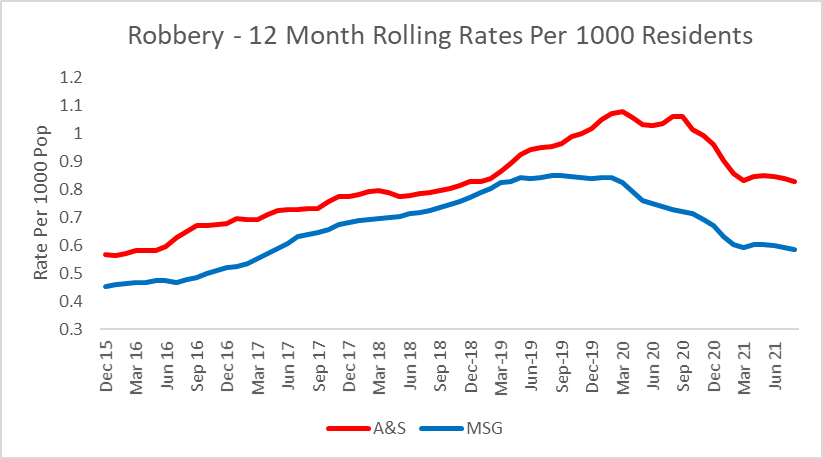 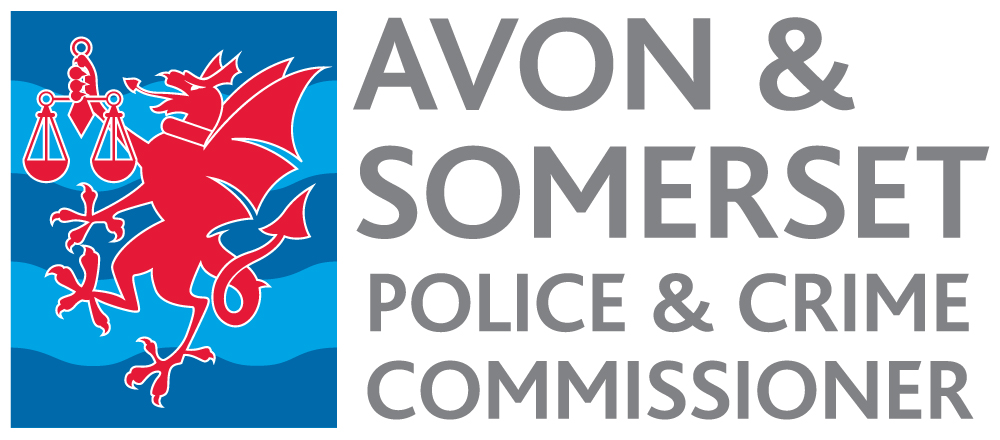 Tackle Cyber Crime
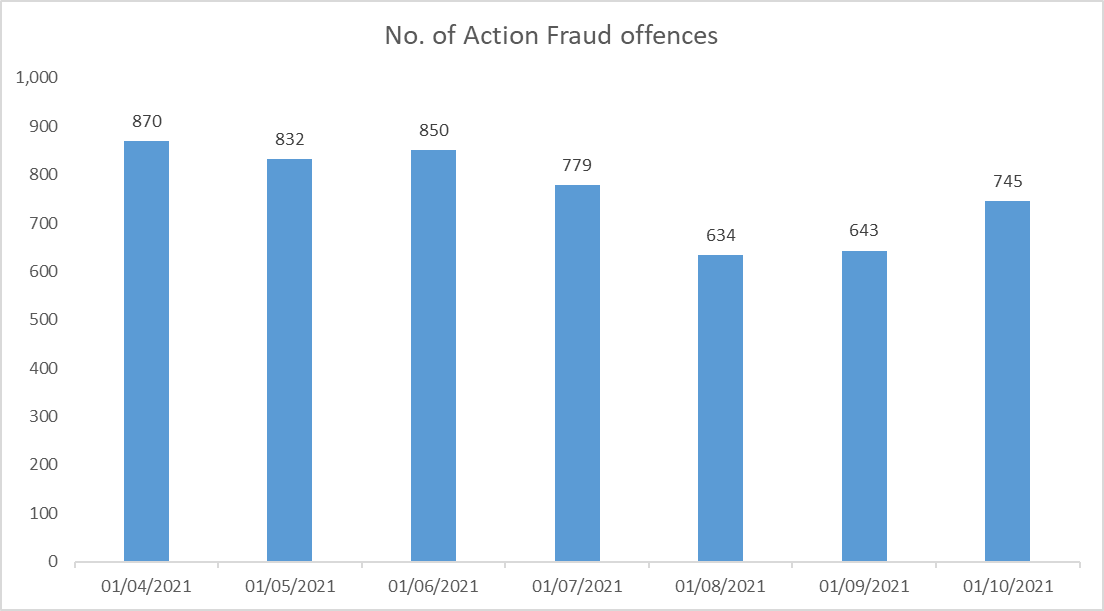 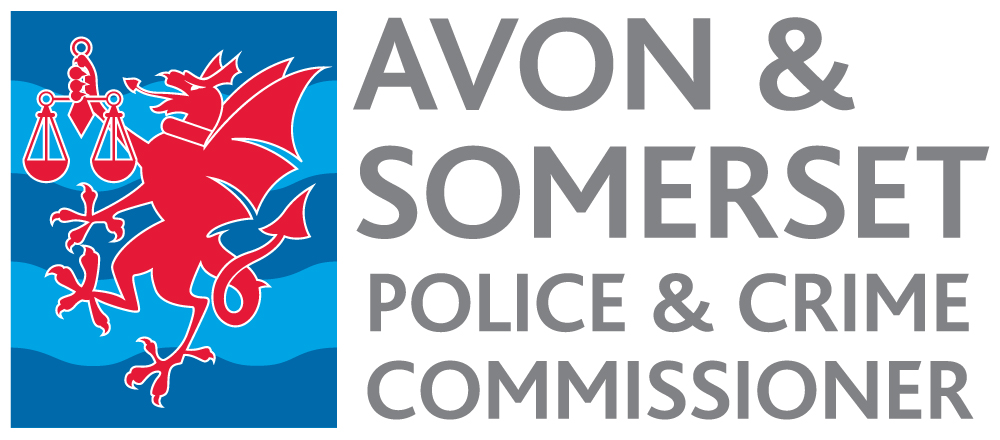 Improve Victim Satisfaction, with a Focus on Victims of Domestic Abuse
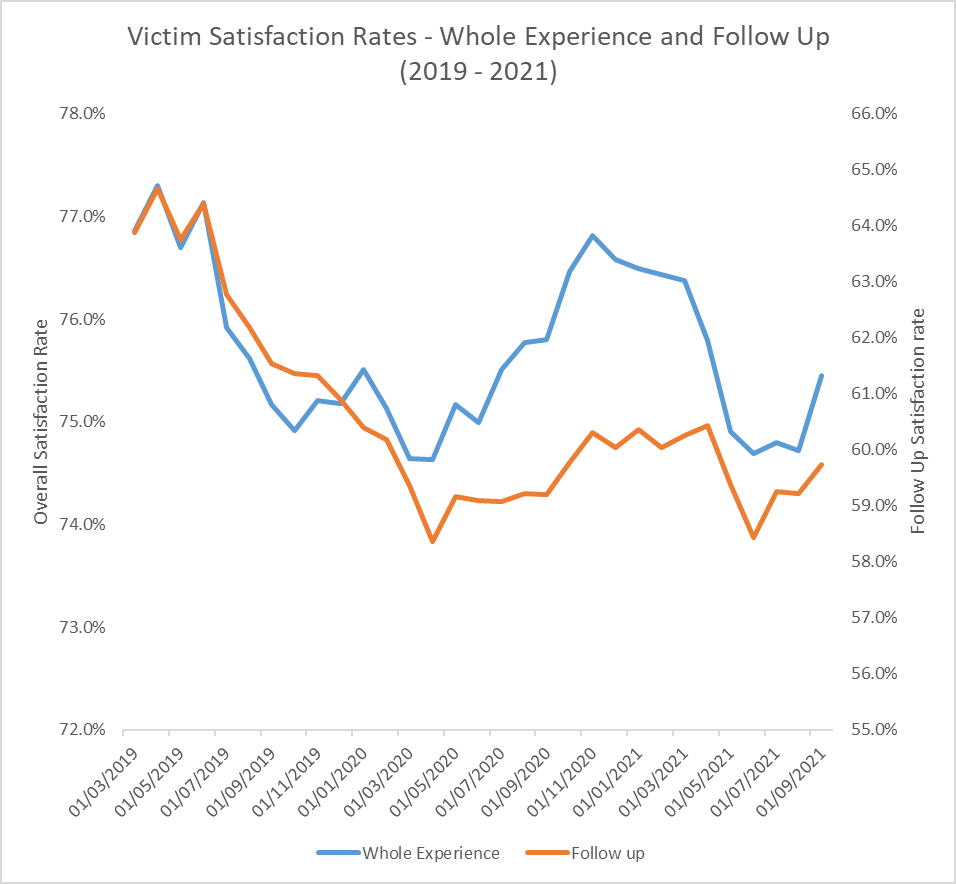 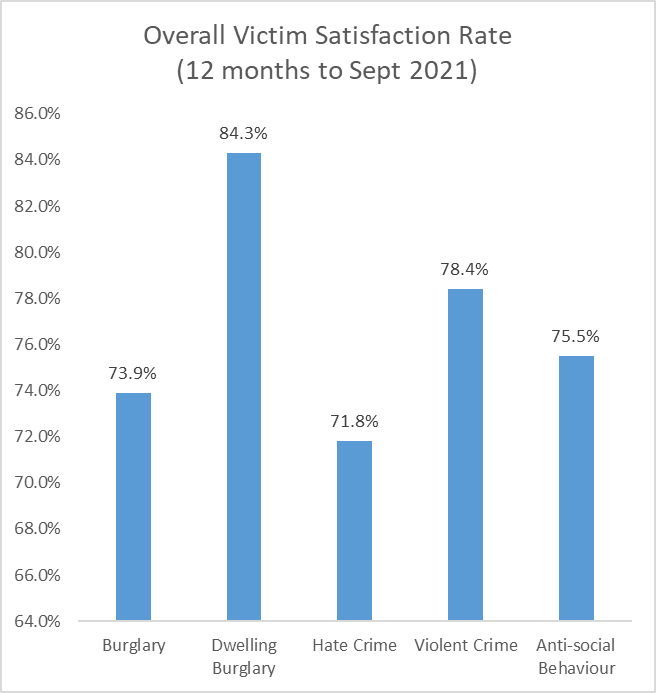 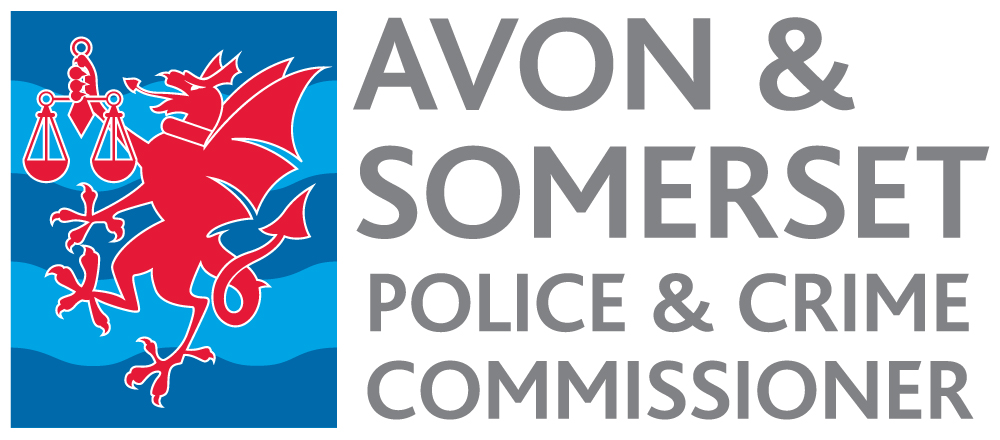 Better Criminal Justice Outcomes for Rape Cases
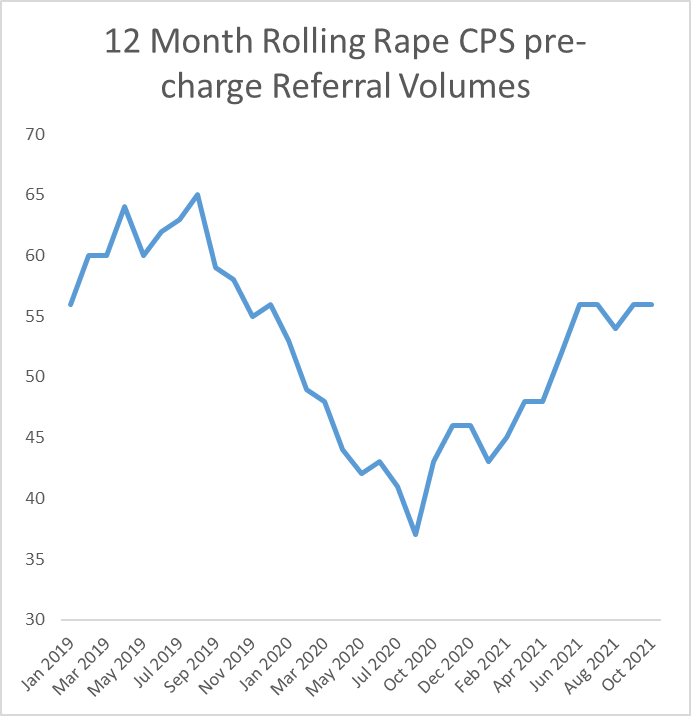 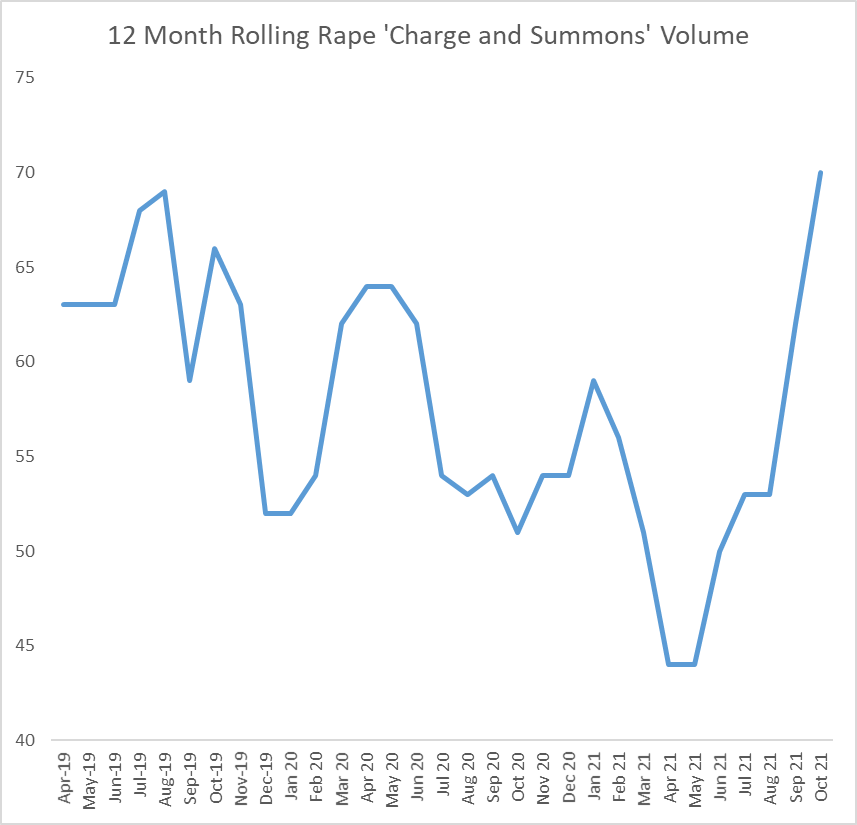